Programa de Estancias Académicas (PEA) 2023A 
http://www.cucei.udg.mx/es/servicios/becas-y-convocatorias/programa-de-estancias-academicas-pea-2023

http://www.ci.cgai.udg.mx/pea2023a
Dirigido a estudiantes de nivel licenciatura y posgrado (con situación de activo y regular) del Centro Universitario que deseen realizar una estancia académica para cursar asignaturas, en una Institución socia durante el ciclo 2023-A.
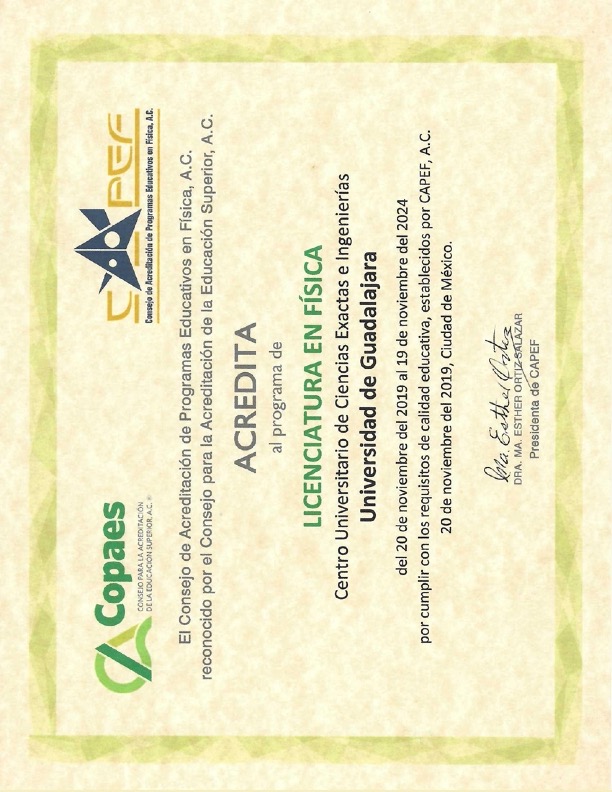